Знайди тінь
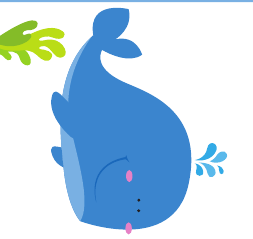 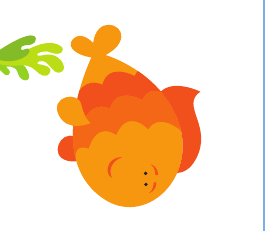 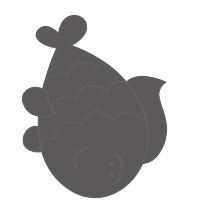 підготувала 
вчитель-дефектолог
КЗ “ДНЗ № 122 КТ” КМР
Волобоєва Т.В.
ДИДАКТИЧНА ГРА  
“ЗНАЙДИ ТІНЬ”
Мета гри
Розвивати сприймання та увагу дитини.
ХІД ГРИ:  
запропонуйте дитині  поглянути на тінь від предмета та знайти його серед інших.
Сьогодні ми будемо з тобою мандрувати морськими глибинами. 
Твоє завдання знайти тіні всіх мешканців морів.
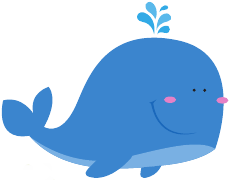 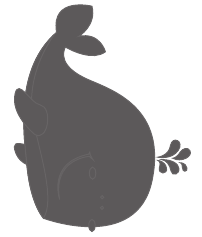 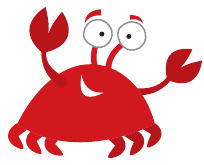 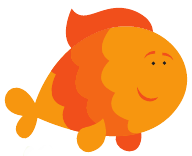 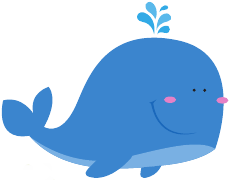 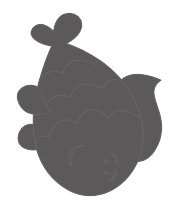 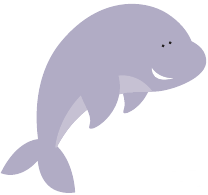 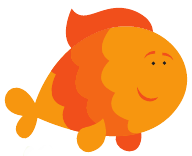 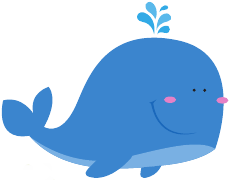 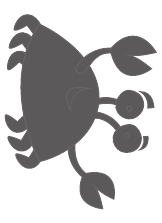 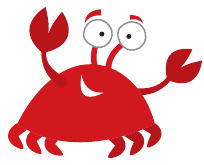 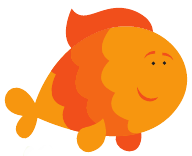 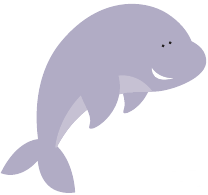 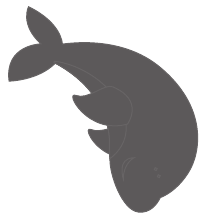 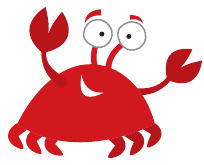 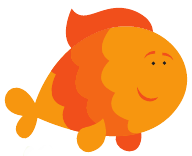 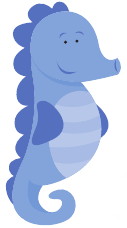 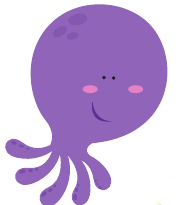 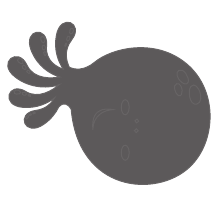 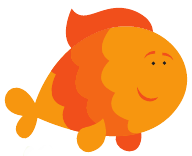 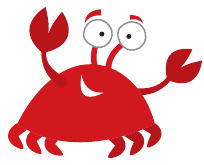 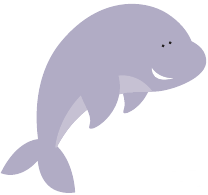 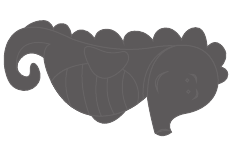 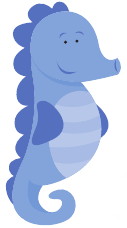 МОЛОДЕЦЬ!!!
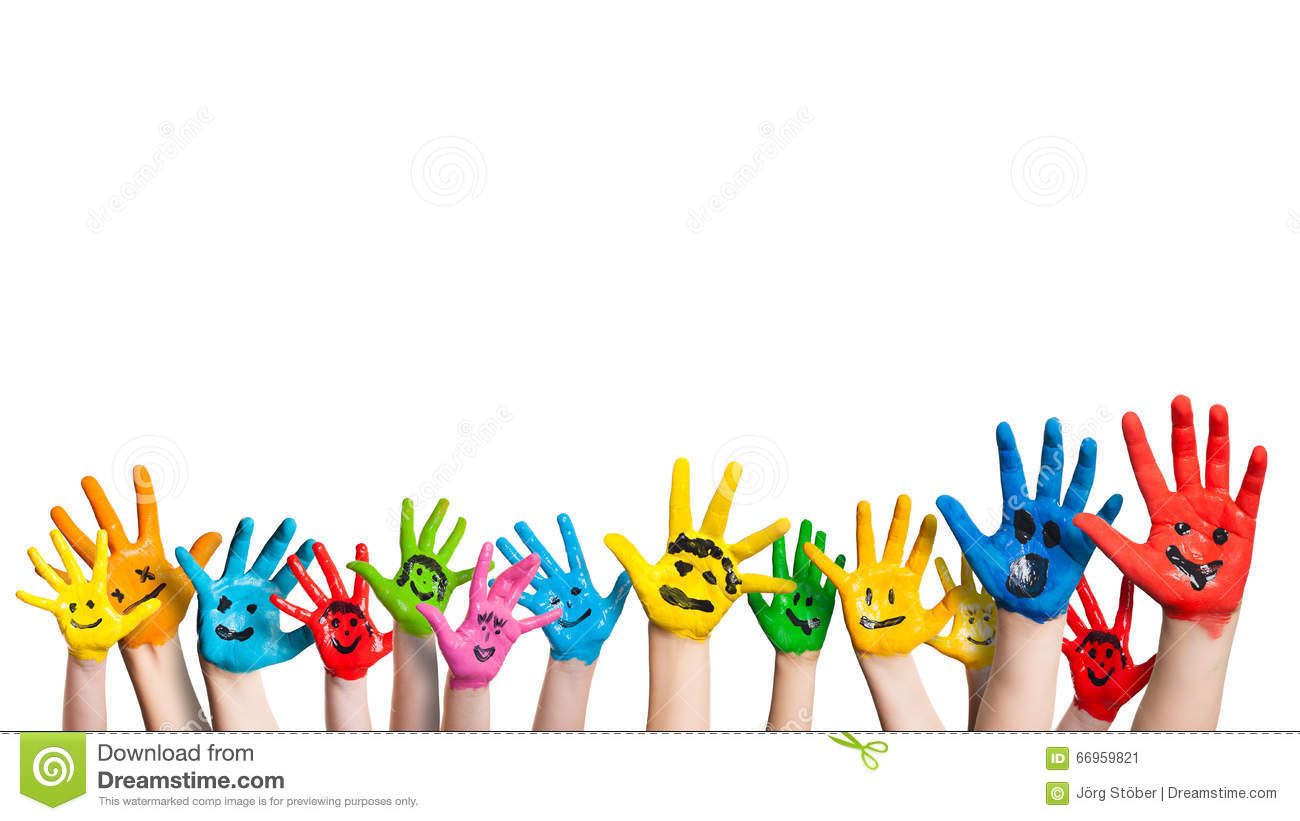 А тепер поглянемо, чиї тіні ти знайшов (ла)
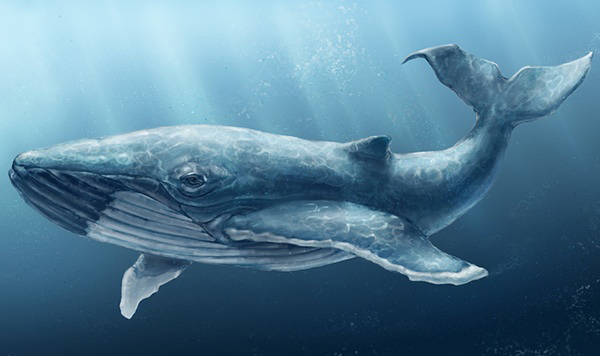 Скажи, хто це?
Правильно – кит. Натисни на тінь і ти побачиш справжнього кита.
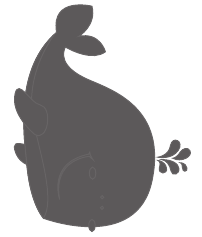 А тепер поглянемо, чиї тіні ти знайшов (ла)
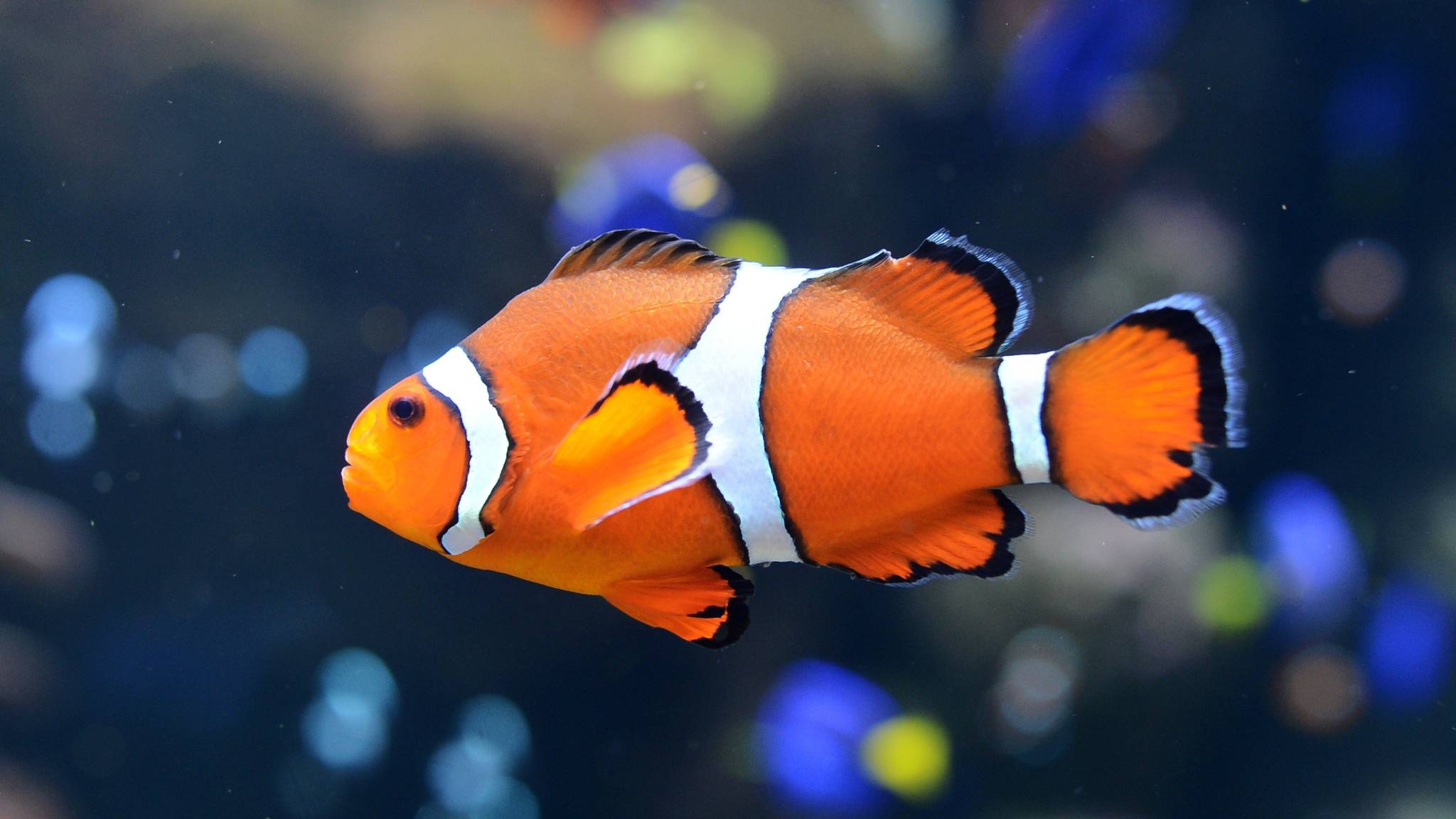 Скажи, хто це?
Правильно – рибка, рибка клоун. Натисни на тінь і ти побачиш справжню  рибку клоуна.
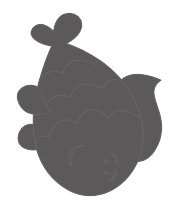 А тепер поглянемо, чиї тіні ти знайшов (ла)
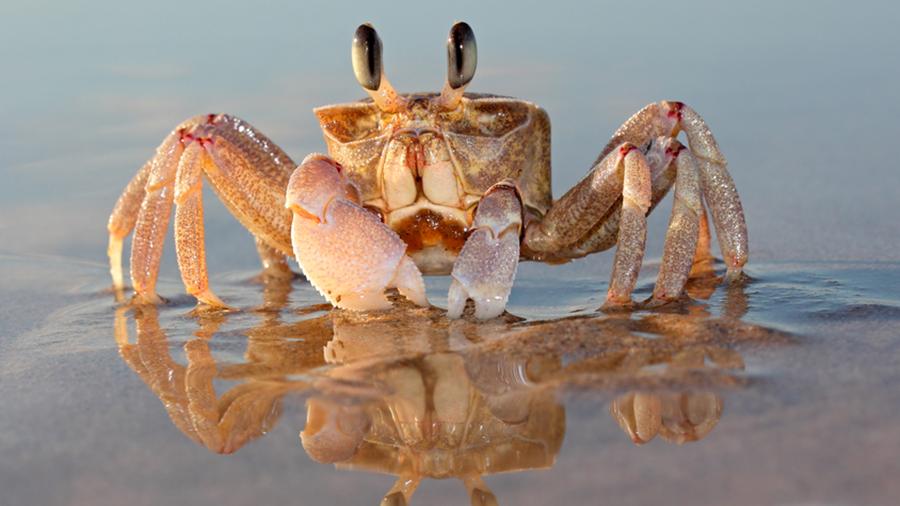 Скажи, хто це?
Правильно – краб. Натисни на тінь і ти побачиш справжнього краба.
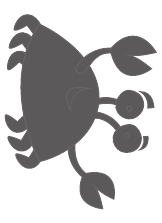 А тепер поглянемо, чиї тіні ти знайшов (ла)
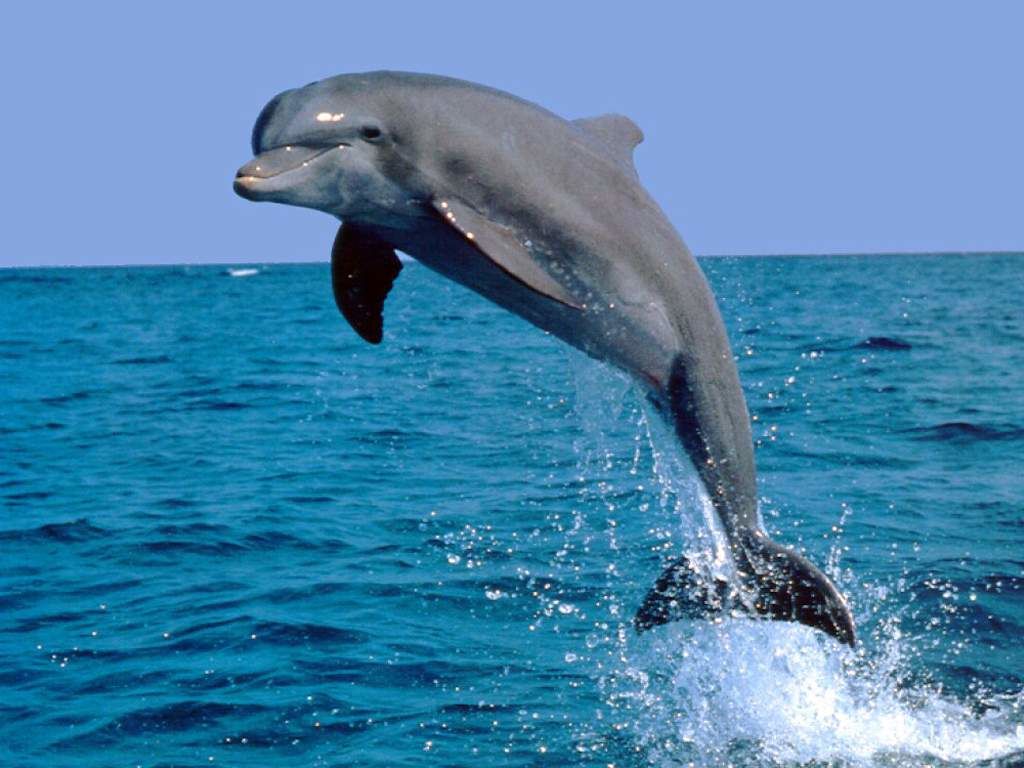 Скажи, хто це?
Правильно – дельфін. Натисни на тінь і ти побачиш справжнього дельфіна.
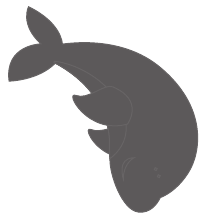 А тепер поглянемо, чиї тіні ти знайшов (ла)
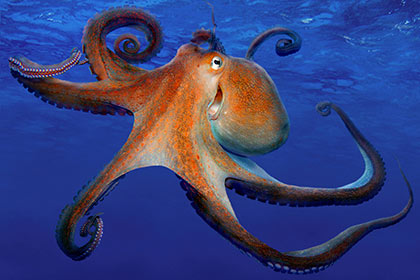 Скажи, хто це?
Правильно – восьменіг. Натисни на тінь і ти побачиш справжнього восьменога.
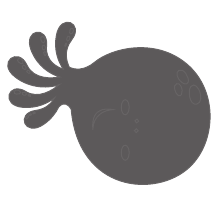 А тепер поглянемо, чиї тіні ти знайшов (ла)
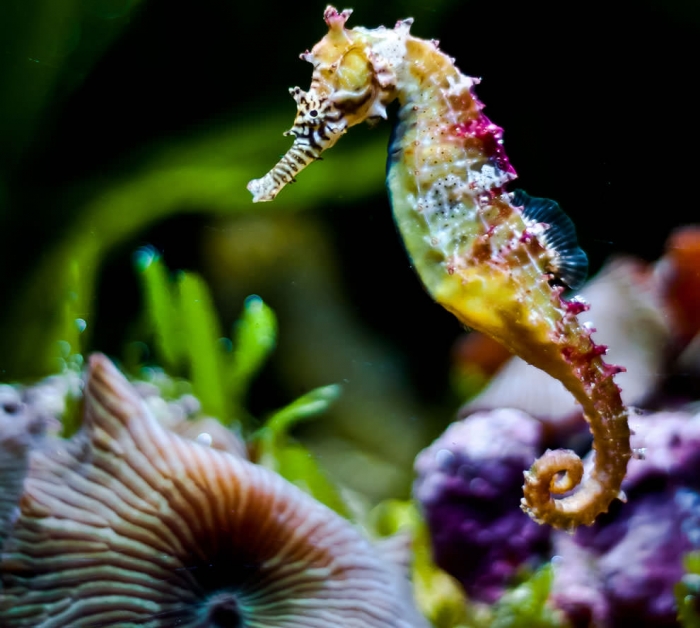 Скажи, хто це?
Правильно – морський коник. Натисни на тінь і ти побачиш справжнього морського коника.
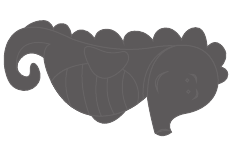 МОЛОДЕЦЬ!!!
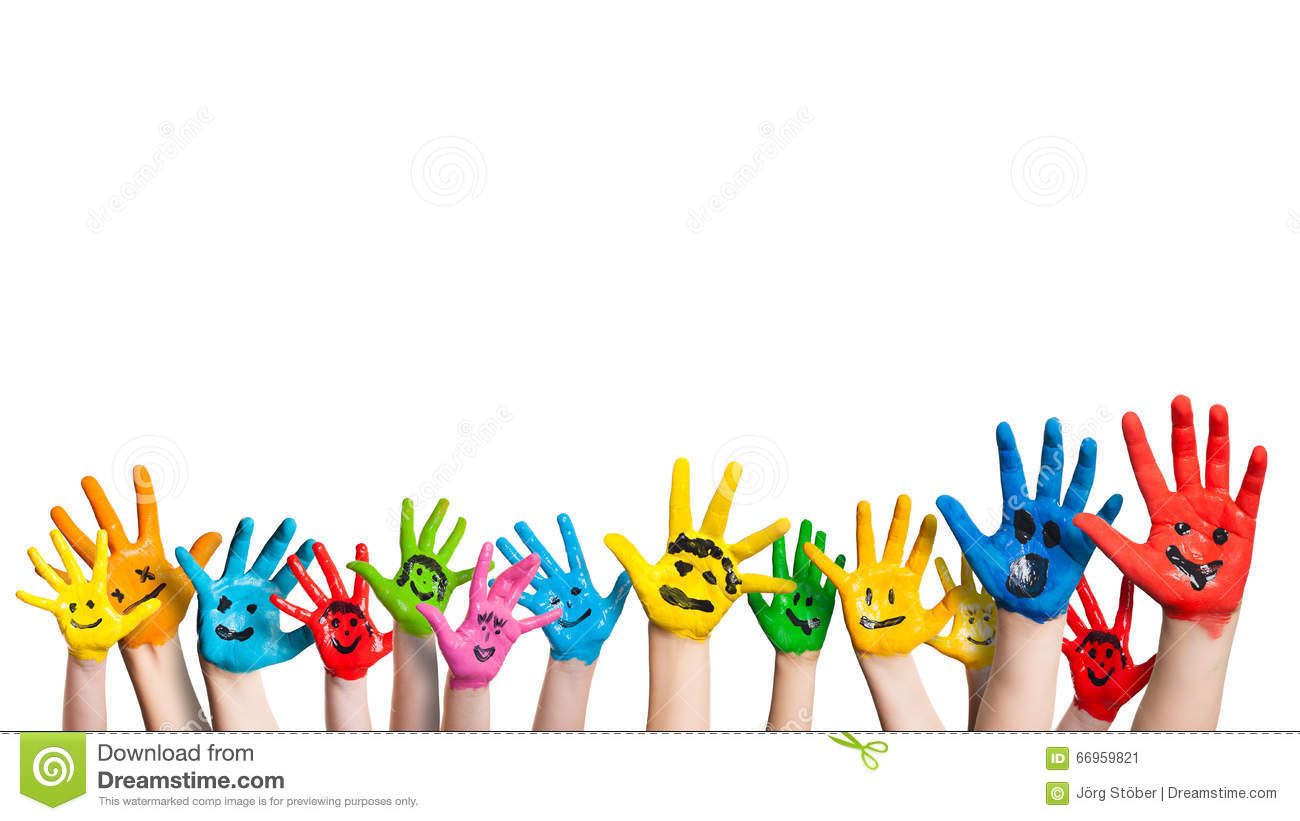